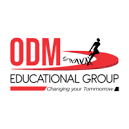 ODM PUBLIC SCHOOL
CLASS :3
SUBJECT : ODIA
CHAPTER NUMBER: 13 
CHAPTER NAME :  ବେଙ୍ଗୁଲୀ କରୁଛି କେଁ କଟର     
SUBTOPIC : ଅଭ୍ୟାସ- ୬ ଓ ୯
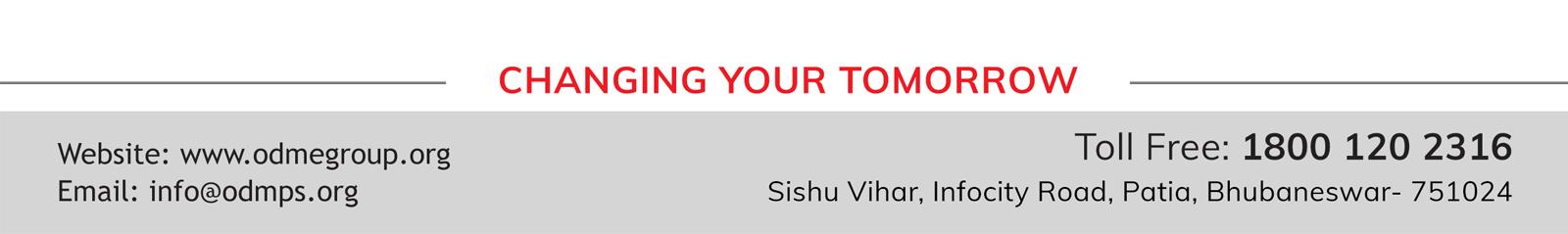 ବେଙ୍ଗୁଲୀ  କରୁଛି  କେଁ  କଟର
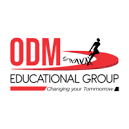 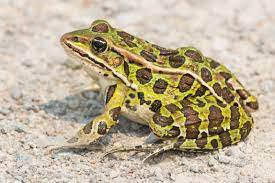 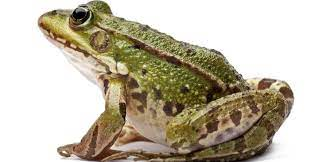 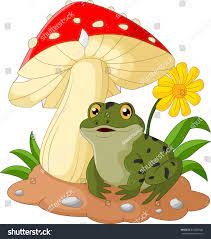 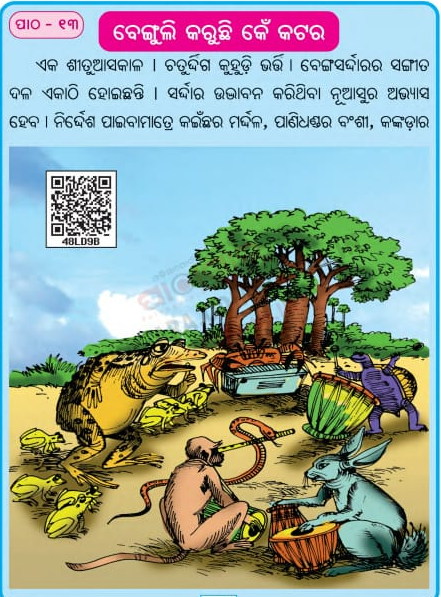 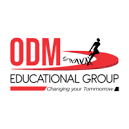 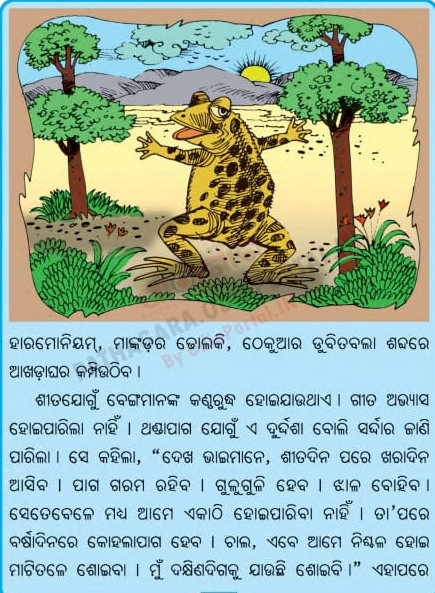 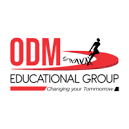 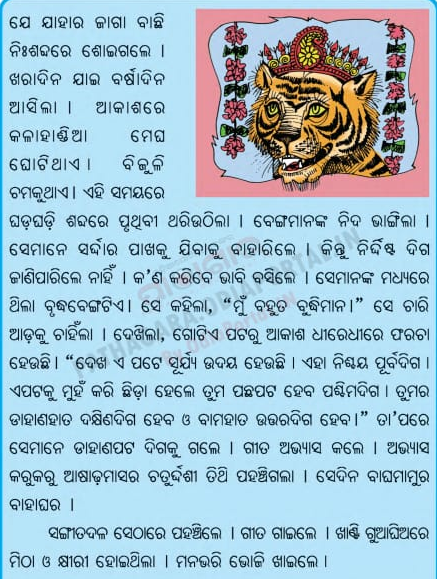 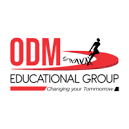 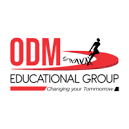 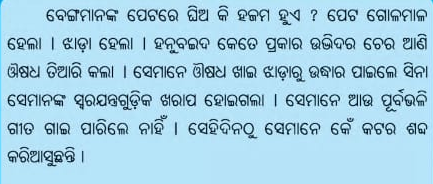 ଅଭ୍ୟାସ-୬ ଗପଟିକୁ ପଢି ଉତ୍ତର ଲେଖ
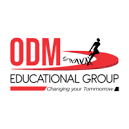 କ-କଇଁଛ କଅଣ ବଜାଉଥିଲା  ?                                             
ଖ-ଶୀତଦିନେ କଅଣ ହେବାରୁ ବେଙ୍ଗମାନେ ଗୀତଗାଇ ପାରିଲେନାହିଁ ? 
ଗ-ବେଙ୍ଗ ମାନେ ମାଟିତଳେ  କିପରି  ଶୋଇଲେ  ?
ଘ-କେଉଁ ତିଥିରେ ବାଘମାମୁର  ବାହାଘର  ହୋଇଥିଲା   ?
ଙ-ହନୁବଇଦ  କେଉଁଥିରୁ  ଔଷଧ  ତିଆରି କରିଥିଲା  ?
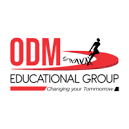 ଅଭ୍ୟାସ -୬ ଗପଟିକୁ ପଢି ଉତ୍ତର ଲେଖ
କ-କଇଁଛ କଅଣ ବଜାଉଥିଲା  ? 
ଉ- କଇଁଛ ମର୍ଦ୍ଦଳ ବଜାଉଥିଲା  |                                         
ଖ-ଶୀତଦିନେ କଅଣ ହେବାରୁ ବେଙ୍ଗମାନେ ଗୀତଗାଇ ପାରିଲେନାହିଁ ?
ଉ - ଶୀତଦିନେ ଅଧିକ  ଶୀତ ଓ ଥଣ୍ଡା ଯୋଗୁଁ ବେଙ୍ଗମାନଙ୍କର କଣ୍ଠରୁଦ୍ଧ  ହୋଇଯିବାରୁ ସେମାନେ ଗୀତଗାଇ ପାରିଲେନାହିଁ  |
ଗ-ବେଙ୍ଗ ମାନେ ମାଟିତଳେ  କିପରି  ଶୋଇଲେ  ?
ଉ -ବେଙ୍ଗ ମାନେ ମାଟିତଳେ  ନିଃଶବ୍ଦରେ  ନିଶ୍ଚଳ ହୋଇ ଶୋଇଲେ |
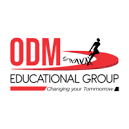 ଅଭ୍ୟାସ ୬ ଗପଟିକୁ ପଢି ଉତ୍ତର ଲେଖ
ଘ-କେଉଁ ତିଥିରେ ବାଘମାମୁର  ବାହାଘର  ହୋଇଥିଲା   ?
ଉ – ଆଷାଢ ମାସର ଚତୁର୍ଦ୍ଦଶୀ ତିଥିରେ ବାଘମାମୁର  ବାହାଘର  ହୋଇଥିଲା 
ଙ-ହନୁବଇଦ  କେଉଁଥିରୁ  ଔଷଧ  ତିଆରି କରିଥିଲା  ?
ଉ - ହନୁବଇଦ  ବିଭିନ୍ନ ପ୍ରକାର ଉଦ୍ଭିଦର ଚେର  ଆଣି  ଔଷଧ  ତିଆରି କରିଥିଲା
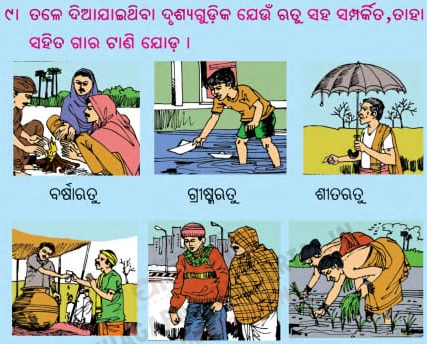 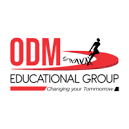 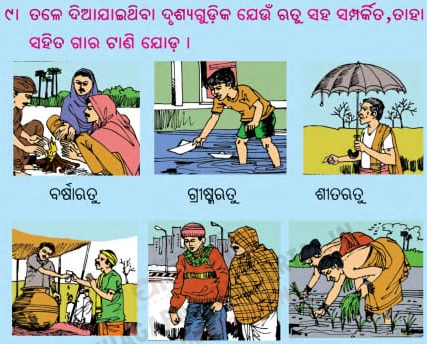 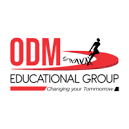 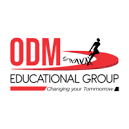 ଗୃହକର୍ମ
ଶ୍ରେଣୀ ଫର୍ଦ୍ଦଟିକୁ ଅଭ୍ୟାସ  କର  |
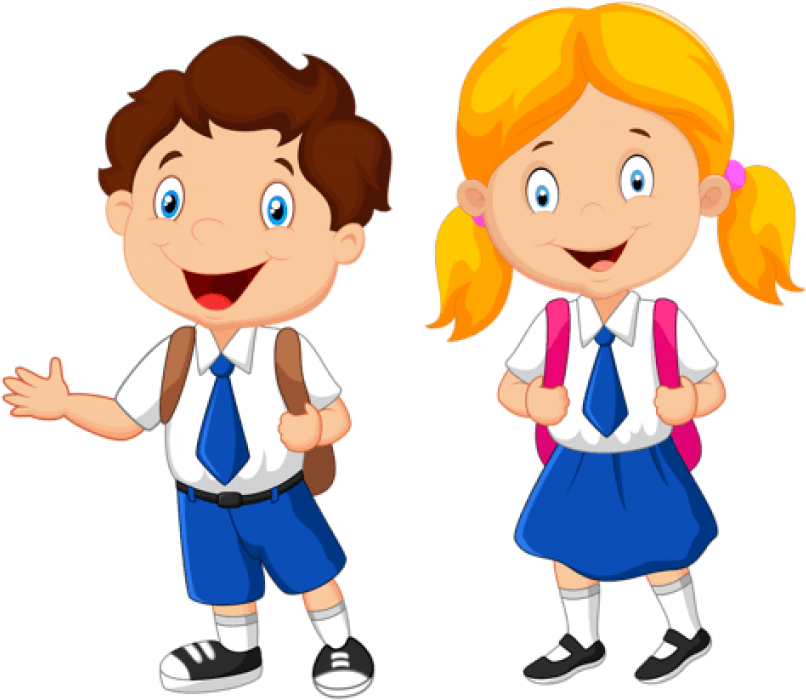 ପଠନର ମୂଲ୍ୟାଙ୍କନ
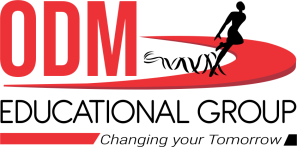 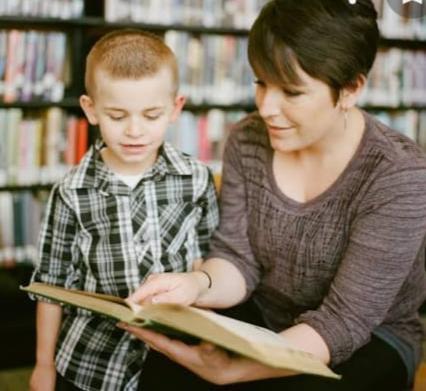 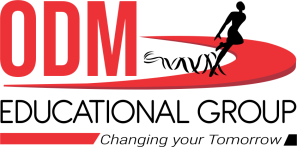 ୫ଟି ପଠନ ମୂଲ୍ୟାୟନର ପର୍ଯ୍ୟ।ୟ ସ୍ତର
୫:  ଗପ ସ୍ତର ।
୪:  ଅନୁଛେଦ ସ୍ତର ।
୩:  ଶବ୍ଦ ସ୍ତର ।
୨:  ଅକ୍ଷର ସ୍ତର ।
୧:  ପ୍ରାରମ୍ଭିକ ସ୍ତର ।
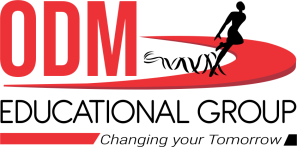 ନମୁନା -୨
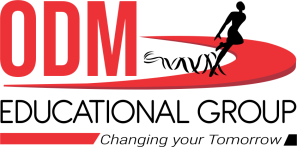 ଅନୁଛେଦ ସ୍ତର
ଗପ ସ୍ତର
ମାଛ ରହିଥାଏ ପାଣିରେ ।
ସାପ ରହୁଥାଏ ଗାତରେ ।
    ପକ୍ଷୀ ରହେ ଗଛ ଡାଳରେ
ପିଲା ପଢେ ପାଠ ଶାଳରେ ।
ମଧୁପୁର ନାମକ ଗାଁ ଟିଏ ।
ସେଠାରେ ରାଧୁଆ ନାମକ 
ପିଲାଟିଏ ଥିଲା । ରାଧୁଆ
ର ଗୋଟିଏ ଝିଅ ଥିଲା ।
ତାର ନାମ ମୀନା । ମୀନା
ନାଚ କରିବାକୁ ଭଲ ପାଏ ।
ଥରେ ନାଚୁ ନାଚୁ ପଡ଼ିଗଲା ।
ଗୋଡ଼ ତାର ଭାଙ୍ଗି ଗଲା ।
ସେ ବହୁତ କାନ୍ଦିଲା । ରାଧୁଆ
ତାକୁ ବଇଦ ପାଖକୁ ନେଇ ଭଲ
କରିଦେଲା ।
ଶବ୍ଦ ସ୍ତର
ଅକ୍ଷର ସ୍ତର
ଭାତ     ହାତ       କୂଳ             ଦେଶ
          ପାହାଡ଼
ଧନୁ            ବିଦେଶ
ଫ      ର      ଷ
ଢ଼       ଟ      ଜ
ଠ      ଶ       ଳ
ମଧୁପୁର ନାମକ ଗାଁ ଟିଏ ।ସେଠାରେ 
ରାଧୁଆ ନାମକ ପିଲାଟିଏ ଥିଲା । ରାଧୁଆର ଗୋଟିଏ ଝିଅ ଥିଲା ।ତାର ନାମ ମୀନା । ମୀନାନାଚ କରିବାକୁ ଭଲ ପାଏ ।ଥରେ ନାଚୁ ନାଚୁ ପଡ଼ିଗଲା ଗୋଡ଼ ତାର ଭାଙ୍ଗି ଗଲା ।ସେ ବହୁତ କାନ୍ଦିଲା । ରାଧୁଆ ତାକୁବଇଦ ପାଖକୁ ନେଇ ଭଲକରିଦେଲା ।
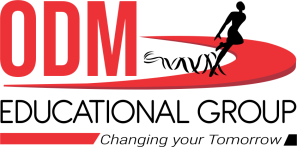 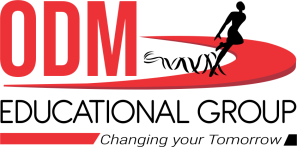 ଏହି ସ୍ତର ଦେଇ ପିଲା ମାନଙ୍କର ପଢିବା ଫଳାଫଳକୁ 
ମୂଲ୍ୟାଙ୍କନ କରାଯିବ ।
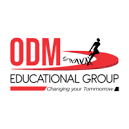 ଲବ୍ଧ ଜ୍ଞାନର ଫଳାଫଳ-ପିଲାମାନଙ୍କର ଶ୍ରବଣ,କଥନ,ପଠନ ଲିଖନ ଶୈଳୀର ଅଭିବୃଦ୍ଧି ଘଟିବ |
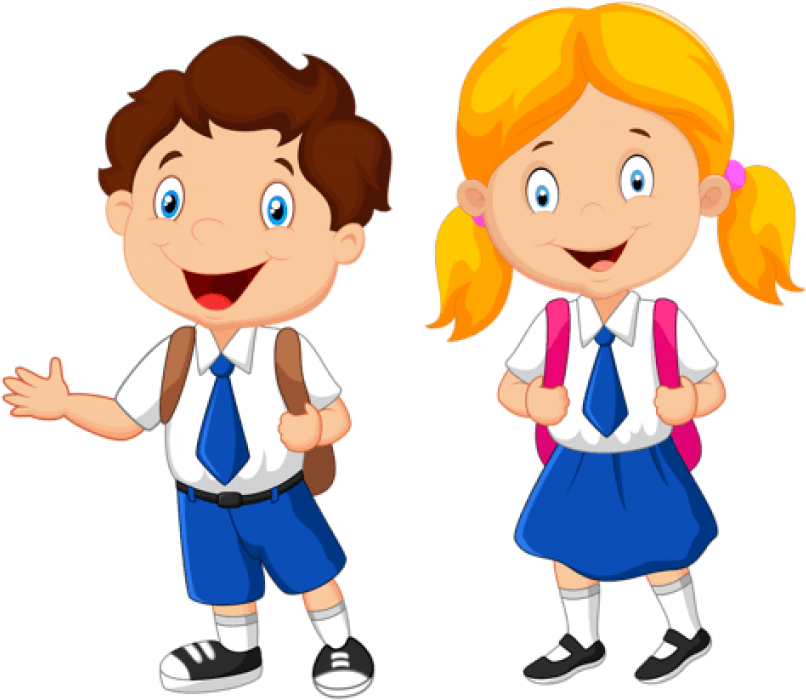 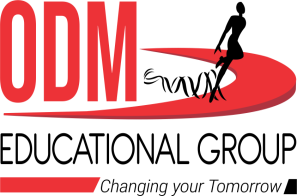 THANKING YOU
ODM EDUCATIONAL GROUP